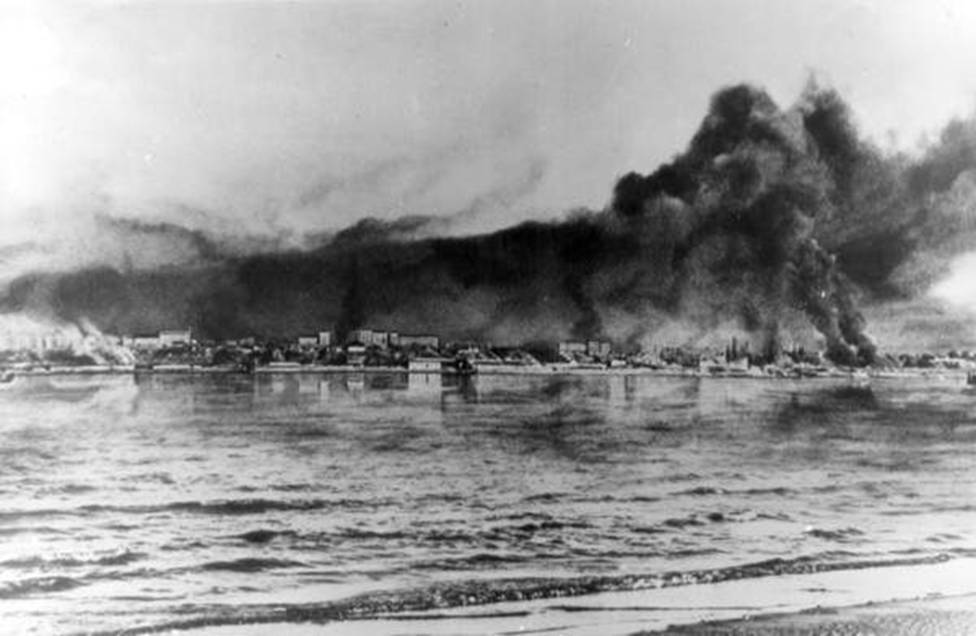 Герои Великой битвы
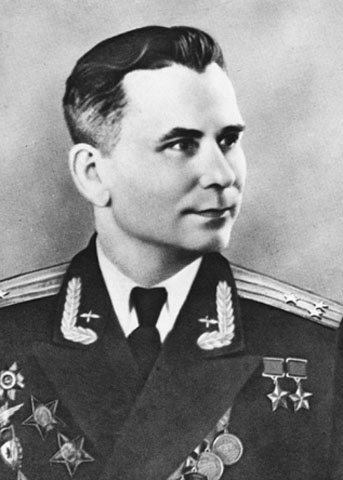 Василий Сергеевич Ефремов  — командир эскадрильи 10-го гвардейского бомбардировочного авиаполка 270-й бомбардировочной авиадивизии 8-й воздушной армии Южного фронта, гвардии капитан. Дважды Герой Советского Союза.
В боях за родной Сталинград Ефремов совершил 198 боевых вылетов, уничтожил 5 железнодорожных эшелонов, 15 автомашин с военными грузами, 11 самолётов и много другой боевой техники. В период Сталинградского сражения ему приходилось подниматься в воздух и вести бой по несколько раз в день.
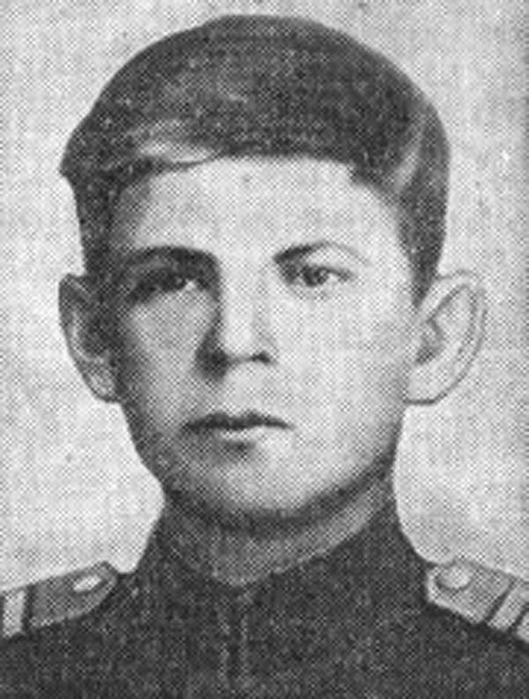 Николай Филиппович Сердюков - командир отделения 44-го гвардейского стрелкового полка 15-й гвардейской стрелковой дивизии 57-й армии Донского фронта, младший сержант. Герой Советского Союза (1943, посмертно).
13 января 1943 года в бою в районе  хутора Старый             Рогачик Сердюков был ранен, но остался в строю. Продвижение советских бойцов преградили три немецких дзота, расположенных на высотке. Младший сержант Сердюков и двое рядовых поползли в их сторону. Рядовые, следовавшие впереди, гранатами забросали два  дзота, но при этом были убиты. Третий дзот продолжал вести стрельбу. Оставшись один и не имея иных средств, Николай Филиппович Сердюков бросился на амбразуру дзота и закрыл ее своим телом.
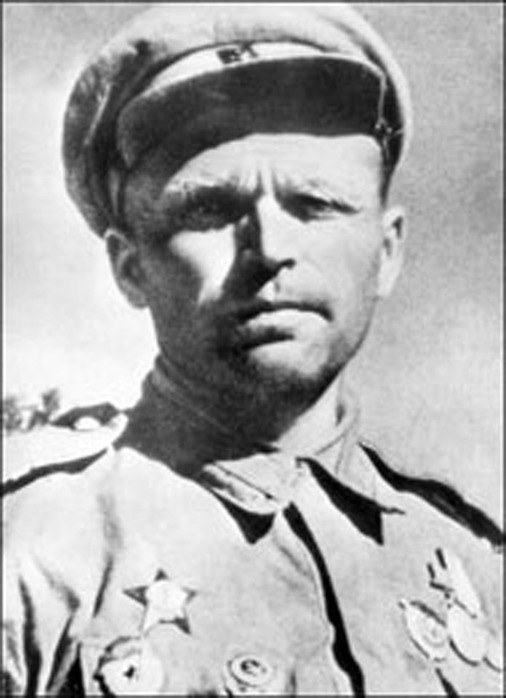 Пётр Алексеевич Гончаров  — старший сержант  Рабоче-крестьянской Красной Армии, участник Великой Отечественной  войны, Герой Советского Союза.
К июню 1943 года  гвардии старший сержант Пётр Гончаров был снайпером 44-го гвардейского стрелкового полка 15-й гвардейской стрелковой дивизии 7-й гвардейской армии Воронежского фронта . К тому времени он уничтожил снайперским огнём около 380 вражеских солдат и офицеров, обучил 9 бойцов снайперскому мастерству
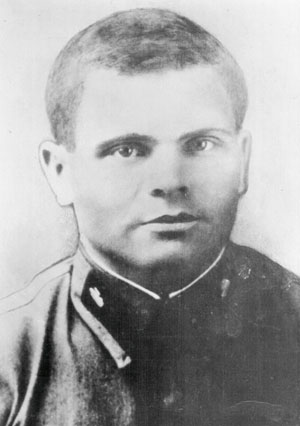 Владимир Петрович Хазов  — советский офицер, танкист-ас, участник Великой Отечественной войны, Герой Советского Союза, старший лейтенант.
Командир роты 235-го танкового батальона старший лейтенант Хазов в боях весной 1942 года  подбил и сжёг свыше десяти танков противника, за что был награждён орденом боевого Красного Знамени.
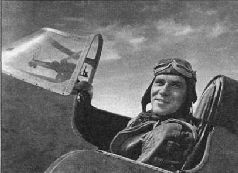 Смирнов Виктор Петрович  — советский военный лётчик, старшина, Герой Советского Союза.
2 октября 1942 года под Сталинградом при возвращении с боевого задания был атакован группой вражеских истребителей Me-109. Когда стрелять стало нечем, он пошёл на таран. 
8 февраля 1943 года ему посмертно присвоено звание Героя Советского Союза. Награждён 2 орденами Ленина.
Хвастанцев Михаил Поликарпович - исполняющий обязанности командира огневого взвода 43-го гвардейского артиллерийского полка 15-й гвардейской стрелковой дивизии 57-й армии Юго-Восточного фронта, гвардии сержант.
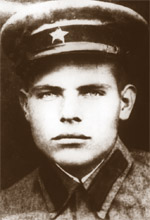 Во взводе Михаила Хвастанцева кончились снаряды. А танки противника уже двигались на огневые позиции взвода. Тогда Хвастанцев пошел на врага с гранатой в руке и поджег еще один фашистский танк. Но мужественный воин погиб и сам.
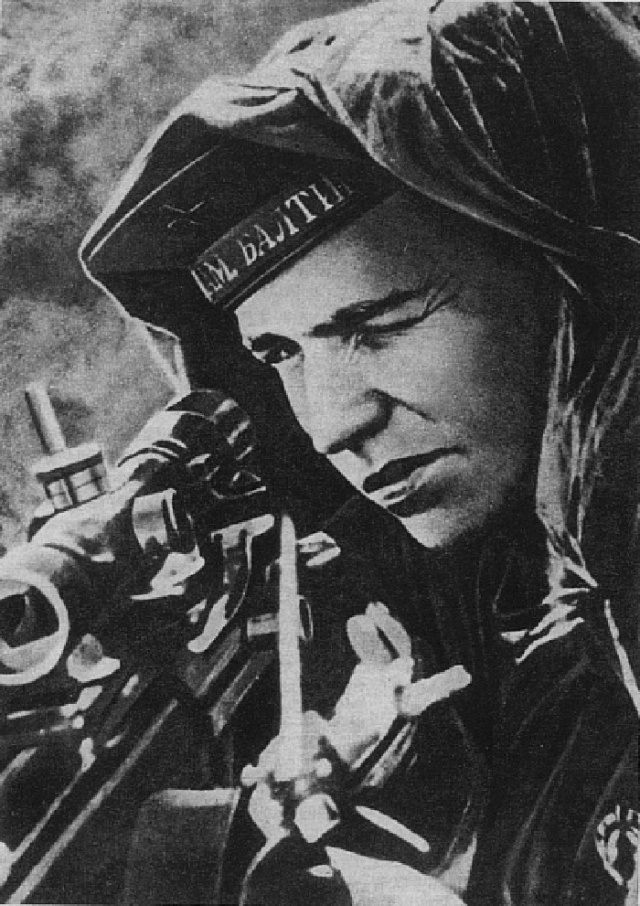 Василий Григорьевич Зайцев — снайпер 62-й армии Сталинградского фронта, Герой Советского Союза.
С 10 ноября по 17 декабря 1942 года в боях за Сталинград В. Г. Зайцев уничтожил 225 солдат и офицеров противника, в том числе 11 снайперов
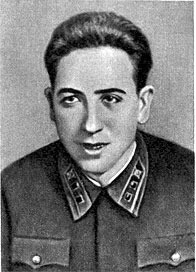 Рубен Руис Ибаррури— Герой Советского Союза, командир пулемётной роты, капитан.
Летом 1942 года, командуя пулемётной ротой, около суток сдерживал наступление противника. 
Во время боя погиб командир батальона, и Рубен Ибаррури принял командование. Сначала шквальным огнём пулемётной роты и батальона немцы были остановлены, а затем Рубен Ибаррури поднял солдат в контратаку и отбросил противника. Рубен Ибаррури был тяжело ранен.  
4 сентября 1942 года скончался в госпитале.
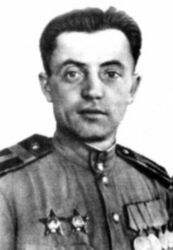 Яков Федотович Павлов - Герой Советского Союза— герой Сталинградской битвы, командир группы бойцов, которая осенью 1942 г. обороняла   4-этажное здание  в центре Сталинграда. Этот  дом и его защитники стали символом героической обороны города на Волге.
Вместе со взводом лейтенанта И. Афанасьева численность защитников дома  возросла до 24 человек. 
Фашисты постоянно атаковали здание артиллерией и авиабомбами. в течение почти двух месяцев враги не могли пробиться к Волге.
Наши  земляки -  новоаннинцы  в годы Великой Отечественной войны
Мария Федоровна Звонарева, г. Новоаннинский, труженица тыла 1924 -2004гг
На территории Новоаннинской СОШ №1 в годы войны располагался госпиталь, где работали в период Сталинградской битвы многие девушки района
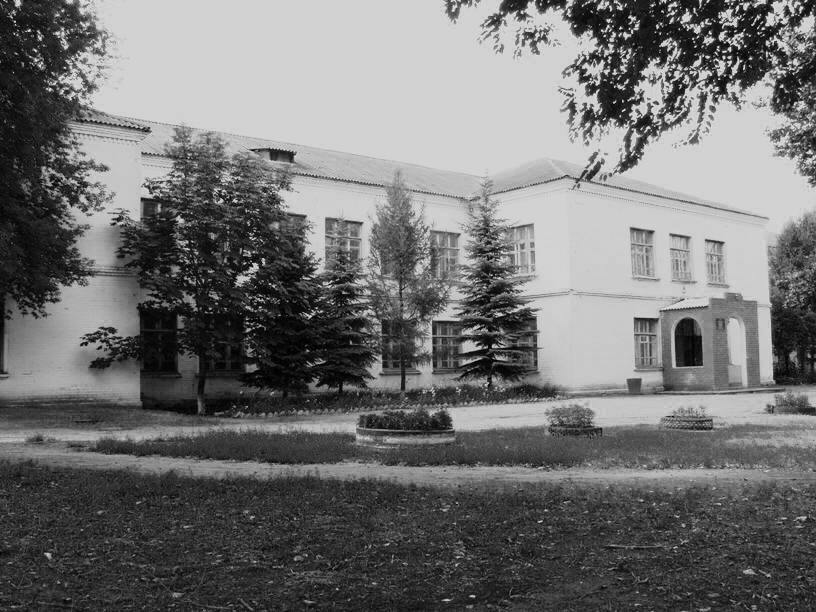 Памятник умершим воинам на территории Новоаннинского сельскохозяйственного колледжа, где располагался госпиталь.
Серов Александр Александрович, (1927 - 2016г ) жил в х. Карповском, Новоаннинского района, труженик тыла, участник Великой Отечественной.
Серов Иван Александрович 1911 – 1993гг. Участник Великой Отечественной. Всю войну прослужил техником на военных аэродромах в прифронтовой полосе.
Серов Егор Александрович 1913 – 1995гг, участник Великой Отечественной , чудом выжил в плену под Харьковом, воевал с партизанами, в действующей армии.
Новобранец  Серов Александр, весна 1945, впереди – война с Японией.
Братья Серовы: Иван, Александр, Егор – 1953г.  «Мы честно служили Родине, честно работали после войны, чем могли, помогали другим, уважали родителей».
Петр Косарев, х. Деминский, Новоаннинского района, снимок 30-хгг. Погиб в 1944г. Его жена Дина Яковлевна с подругами задержала диверсантов в хуторе.